Data publishing
Irena Njezic
Institute of Virology, Vaccines and Sera “Torlak”
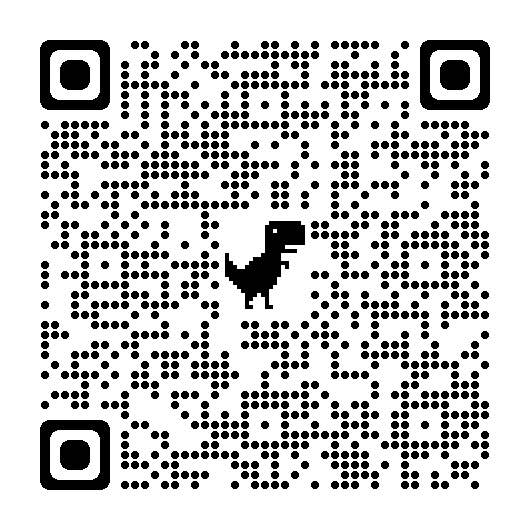 Q1. Why publish data?
Q2. Where to publish data?
Q3. What to deposit?
Clarify concepts and differences
Deposit: upload a digital object on a platform that allows to correctly describe the object through metadata and that implements long-term preservation

Give access: once the object is deposited, the authors can choose type of access that can be granted and assigns a licence to reuse the contents.
What is the difference between sharing, publishing & archiving?

SHARE: any way of sharing information, within a specific group for example

PUBLISH: citable artefact, discoverable

ARCHIVE: ensure long-term preservation
https://datacarpentry.org/rr-publication/01-publication/
Q1. Why publish research data?
Data sharing policy
Visibility, credibility & usability
Receive credit & track citations
Q2. Where to publish data
Data repositories
Data papers and data journals
Generalist repositories
Data repositories
Data repositories are a centralized place to hold data, share data publicly, and organize data in a logical manner.
Where to find data repository
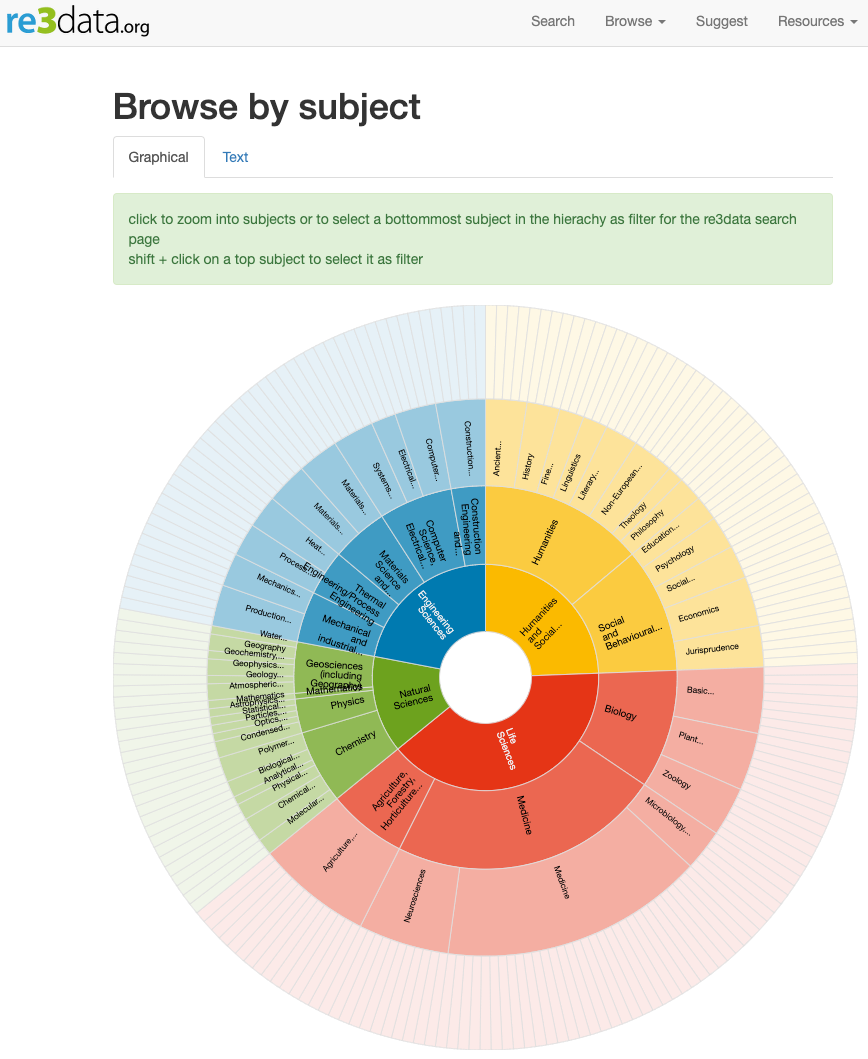 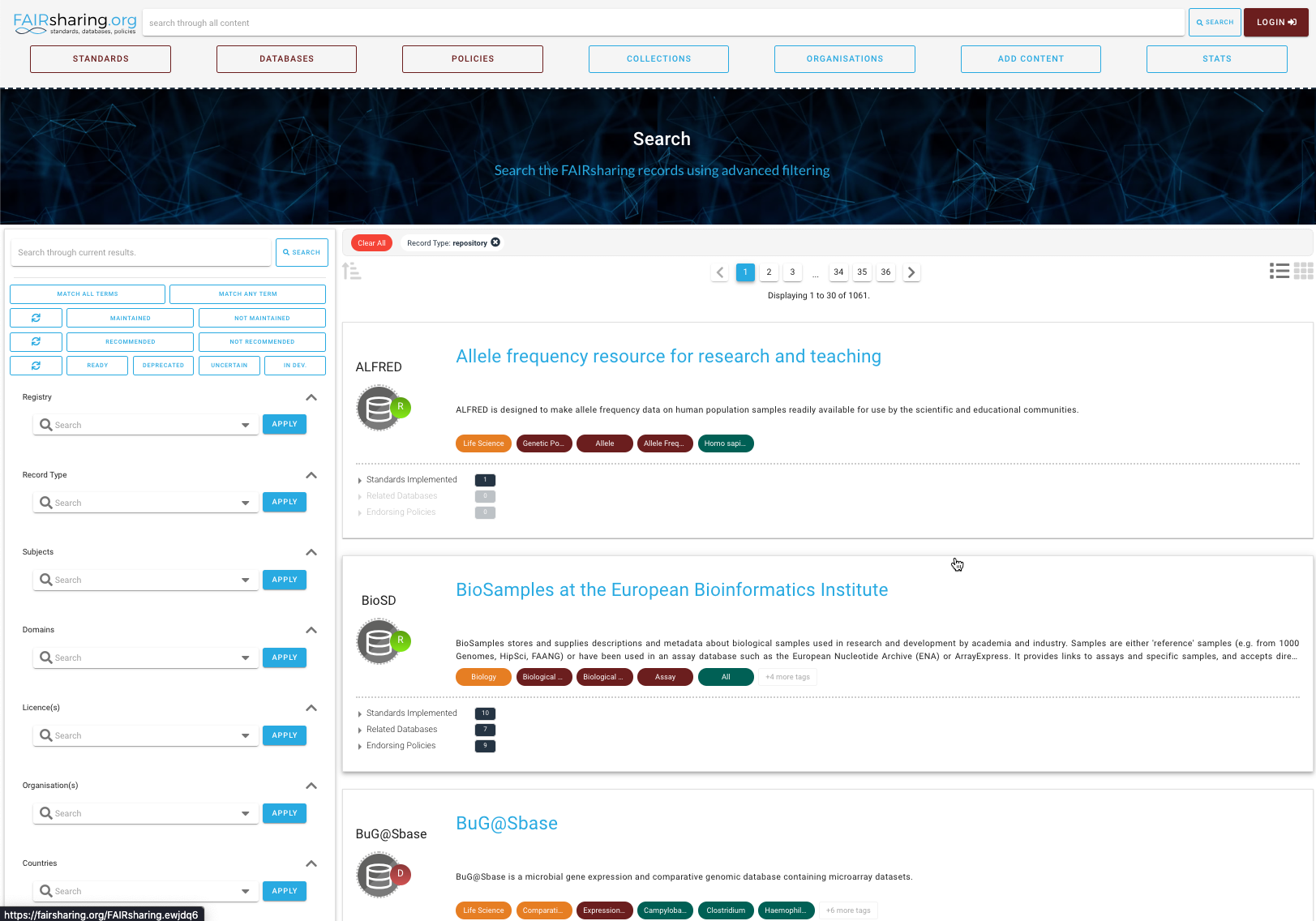 Funder specified?
Journal specified?
Domain specified?
Search registries - re3data, fair-sharing.org
Data papers and data journals
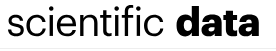 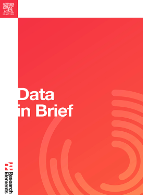 A Data Paper is a scholarly journal publication, which describes a dataset.
How to find data journals
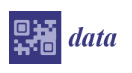 Walters, W. H. Data Journals: Incentivizing Data Access and Documentation within the Scholarly Communication System. 2020, 33 (1), 18. https://doi.org/10.1629/uksg.510.
https://www.gbif.org/data-papers
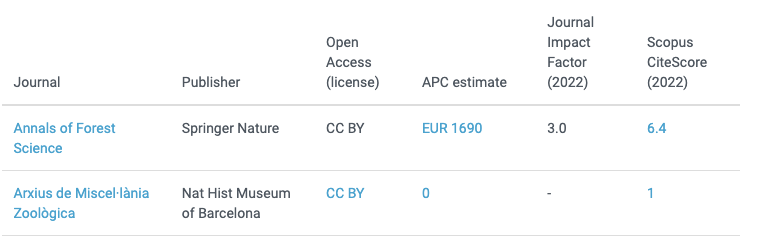 Generalist repositories
https://zenodo.org/records/7946938#.ZGe00nbMKUk
Curated
Data Processing Charges
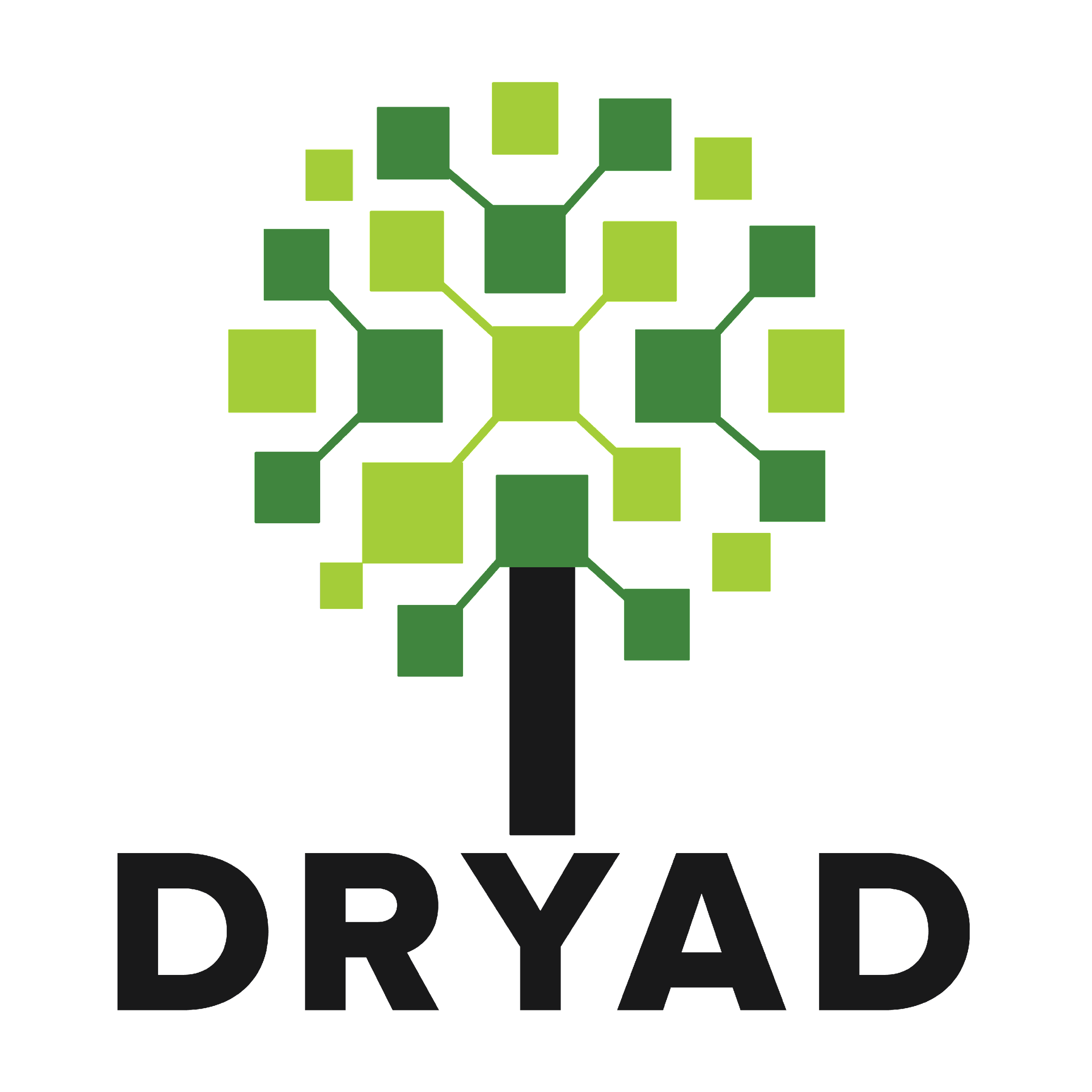 20GB of free storage
Up to 5 GB files
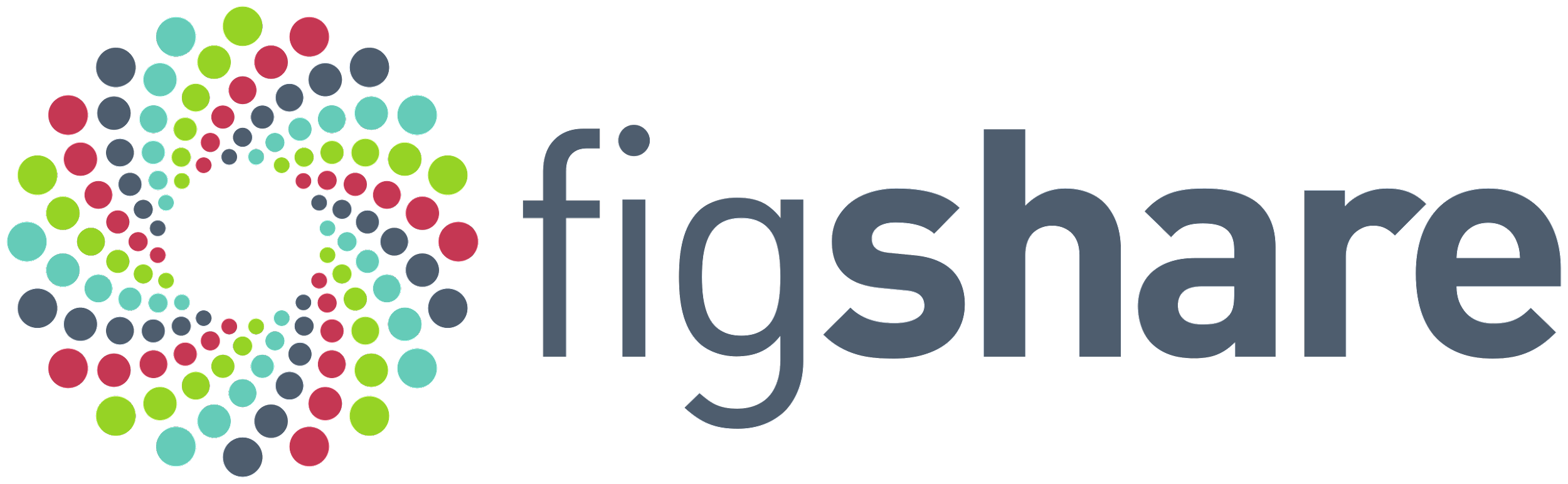 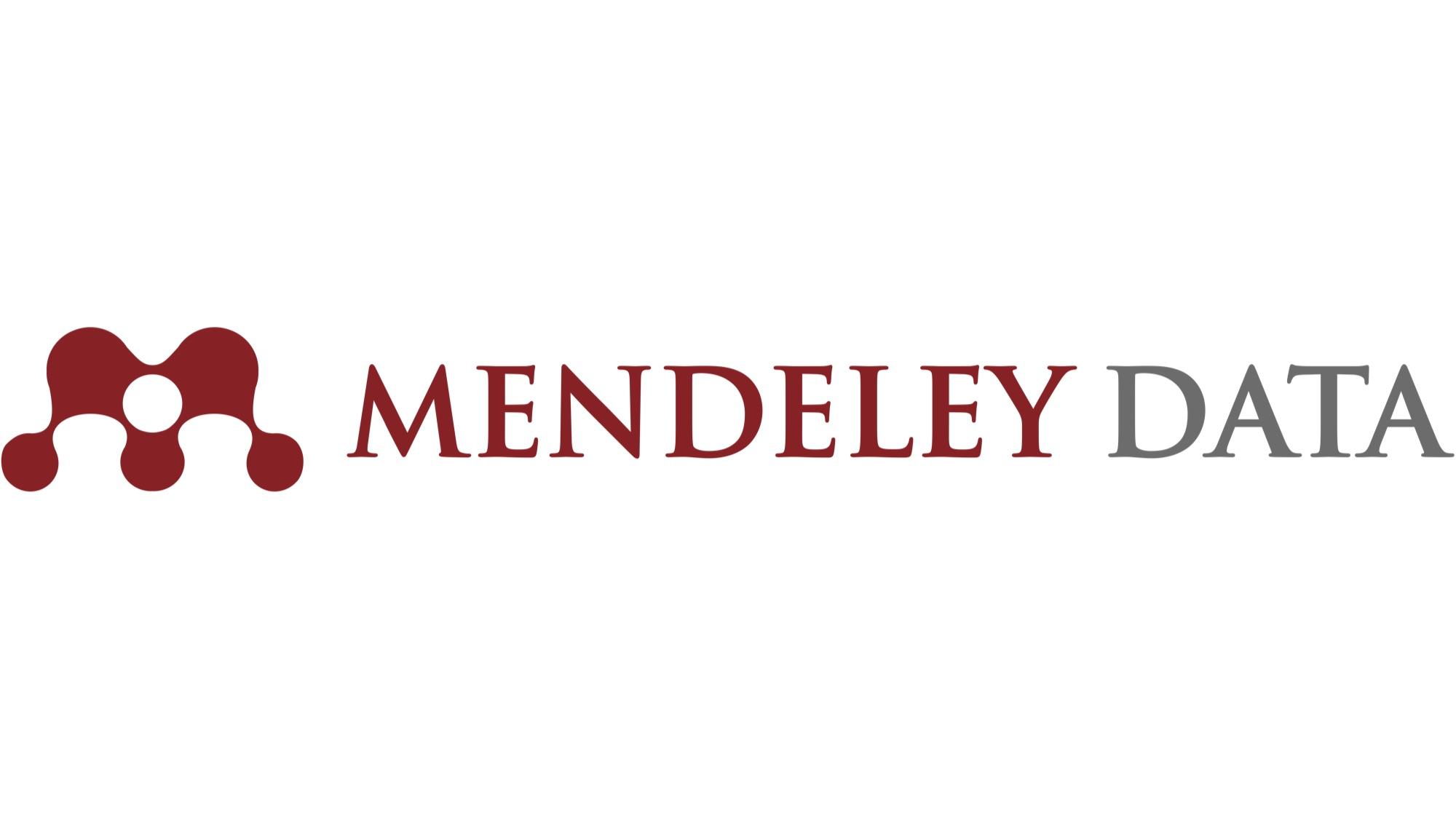 Datasets can be shared privately between users
Personal accounts limit 10GB per dataset
Open-source web application
Free
Limit 2.5GB per file and 10GB per dataset
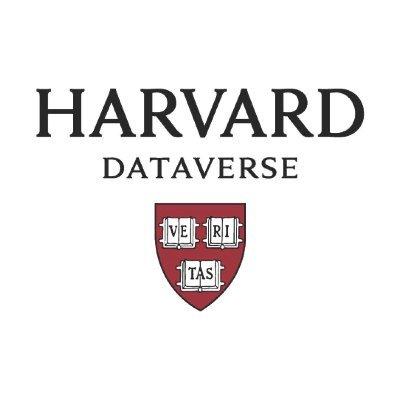 Project management tool that supports dataset upload
Free
5GB per file limit
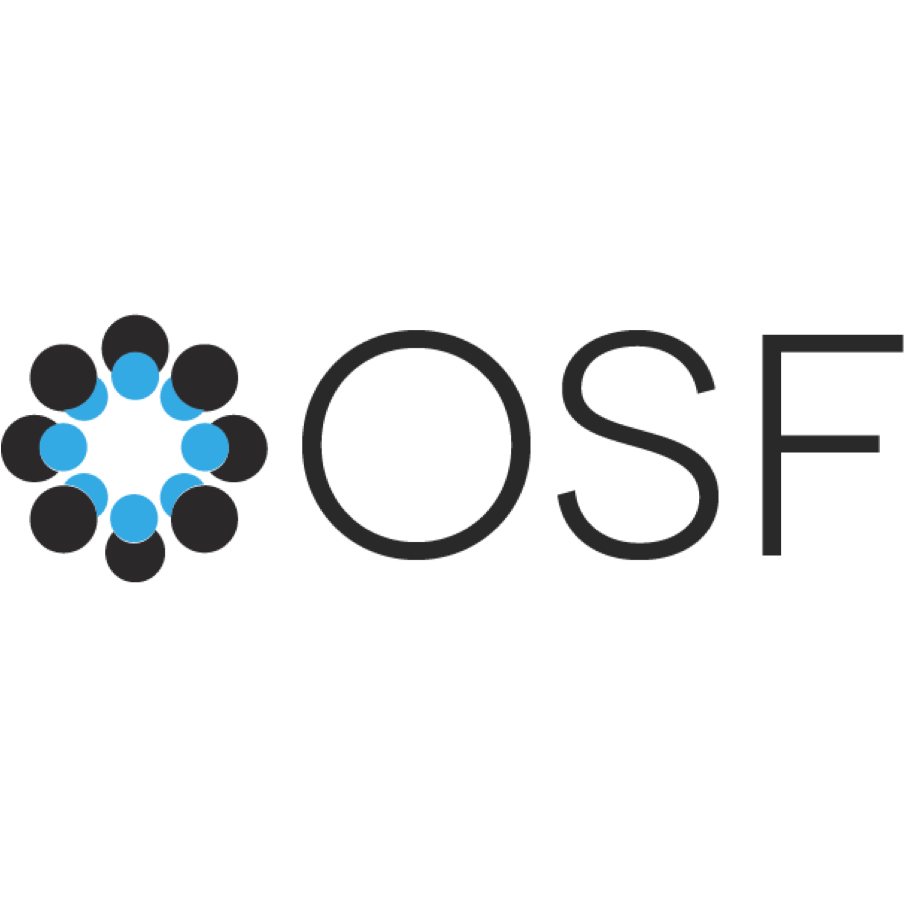 Developed by CERN
Free
50GB limit per dataset
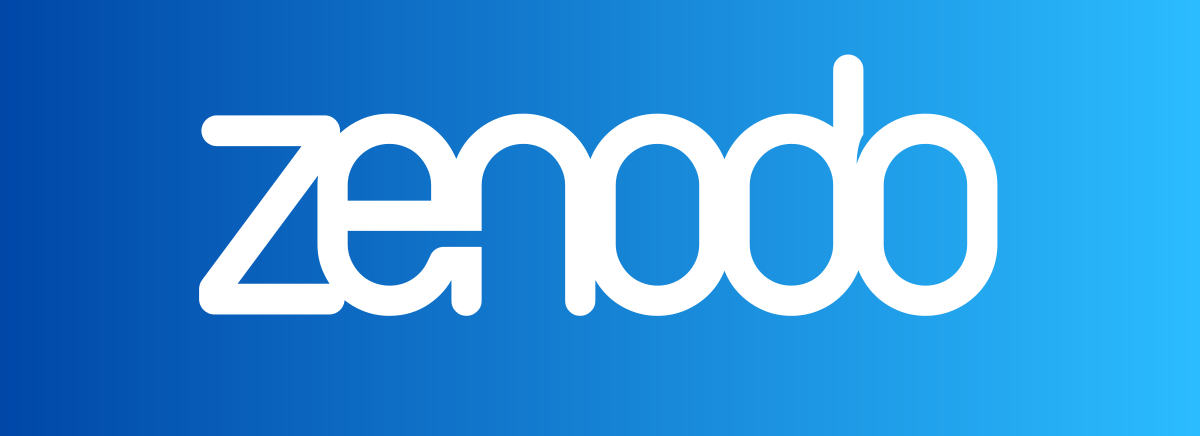 Q3. What to deposit
What to deposit? Everything needed to find, assess, understand & reuse data
DATA
Open file formats
Use relevant standards for interoperability
METADATA (data about data)
High structured, machine readable
Fixed set of attributes (schema)
Use existing (domain specific) standards
ANY OTHER DOCUMENTATION
Codebooks explaining variables
Study context, protocol, methods
Dataset structure
notes/annotations
Software code
Machine configurations
Consent information
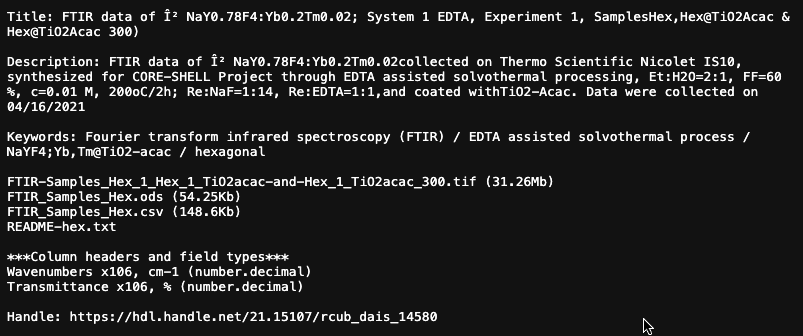 README files
A README is a plain text document that is stored alongside a data file.
Thank you